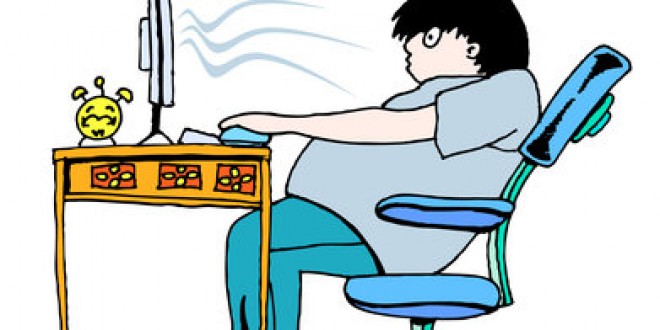 আজকের পাঠে সবাইকে স্বাগত জানাচ্ছি।
5-Sep-21
Sukesh Sutradhar, Nasirnagar,Brahmanbaria. Mob: 01722 269461
শিক্ষক পরিচিতি
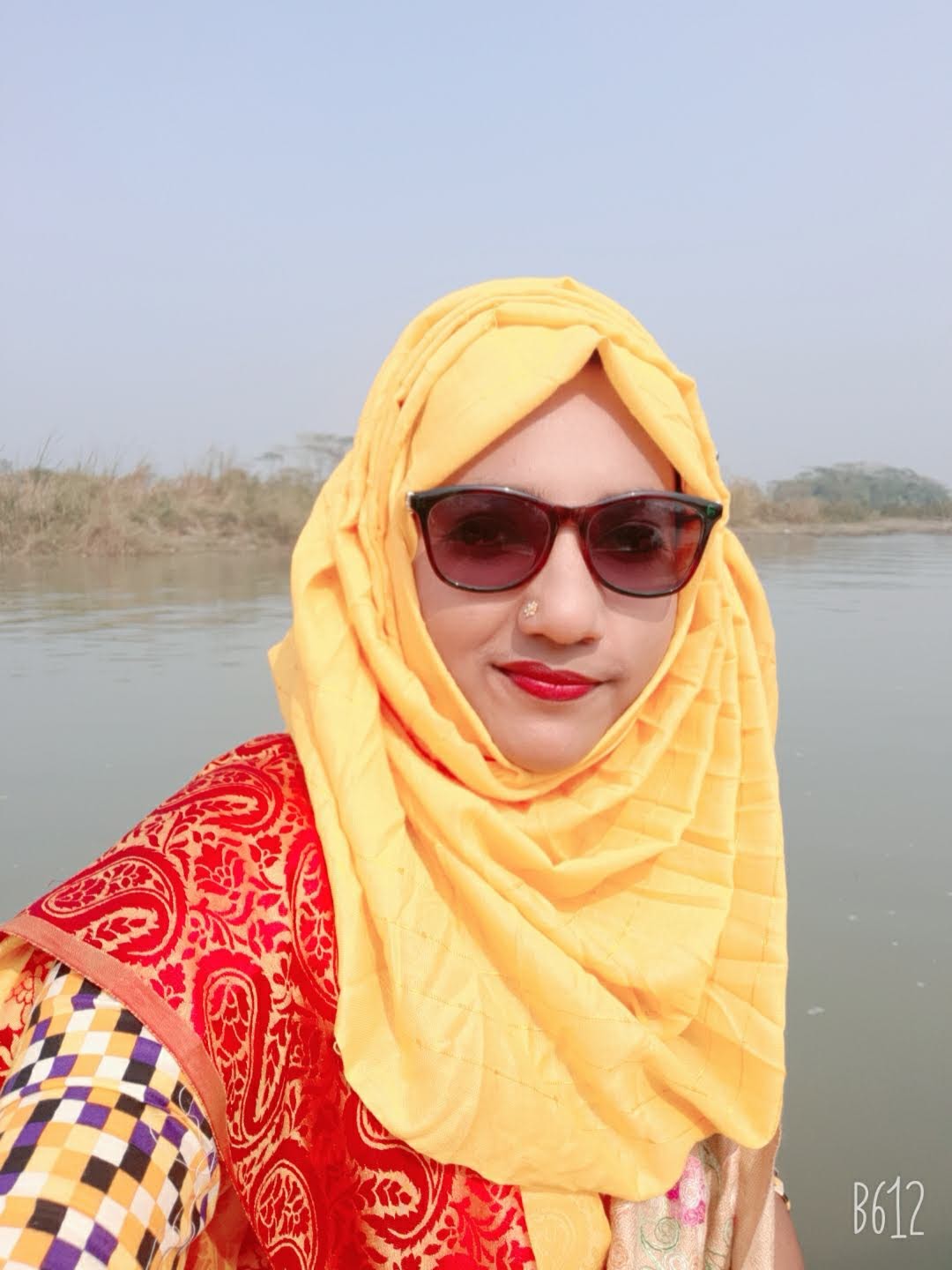 আমিনা খানম 
সহকারী শিক্ষক
মুলাদী বন্দর সরকারি প্রাথমিক বিদ্যালয়
মুলাদী, বরিশাল।
পাঠ পরিচিতি
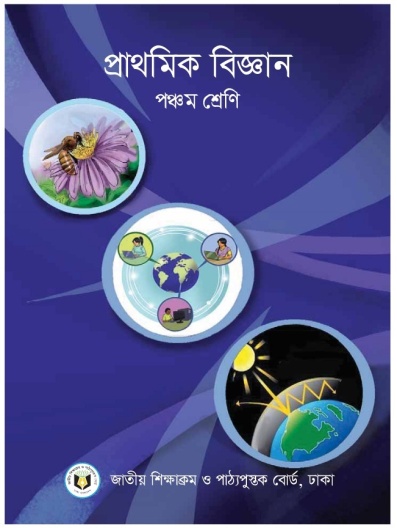 শ্রেণি-পঞ্চম,
বিষয়-প্রাথমিক বিজ্ঞান,
অধ্যায়- ৯ (আমাদের জীবনে প্রযুক্তি),
পাঠের শিরোনাম-বিজ্ঞান ও প্রযুক্তি
সময়ঃ ৪০ মিনিট।
5-Sep-21
Sukesh Sutradhar, Nasirnagar,Brahmanbaria. Mob: 01722 269461
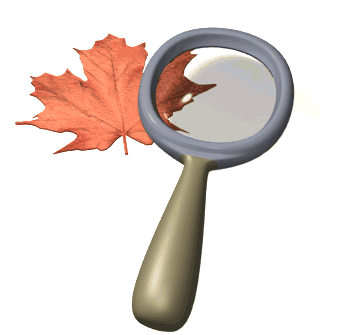 চিত্রে কী কী দেখা যাচ্ছে?
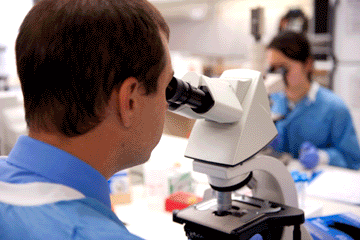 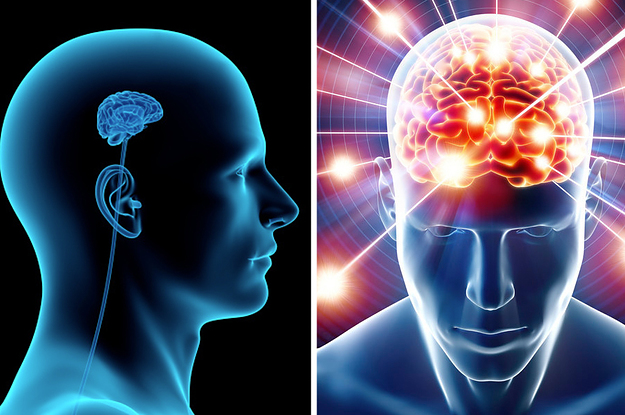 পরীক্ষা-নিরীক্ষা
পর্যবেক্ষণ
জ্ঞান
পরীক্ষা-নিরীক্ষার মাধ্যমে প্রাপ্ত জ্ঞানকেই বিজ্ঞান বলা হয়।
পরীক্ষা-নিরীক্ষার মাধ্যমে কী পাওয়া যায়?
5-Sep-21
প্রযুক্তি হলো আমাদের জীবনের বাস্তব সমস্যা সমাধানের জন্য
 বিজ্ঞানের ব্যবহারিক প্রয়োগ।
এগুলো হচ্ছে প্রযুক্তি।
চিত্রে কী কী দেখা যাচ্ছে?
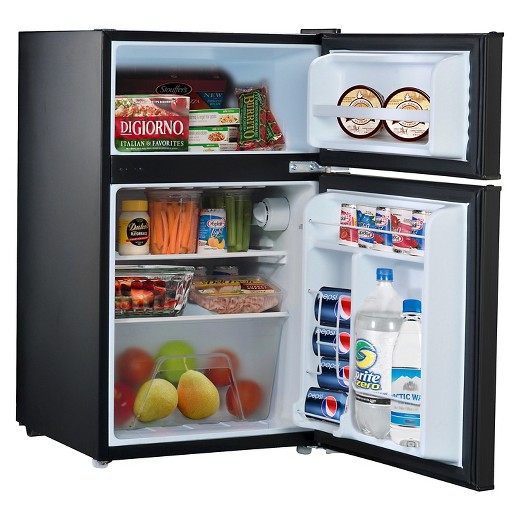 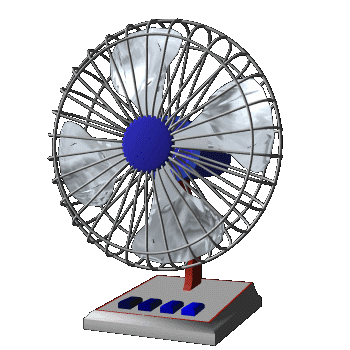 বৈদ্যুতিক পাখা
ফ্রিজ
5-Sep-21
আজকের পাঠ
বিজ্ঞান ও প্রযুক্তি।
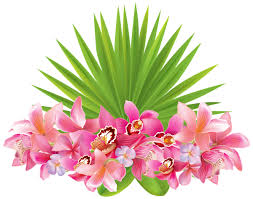 5-Sep-21
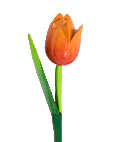 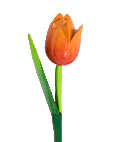 ফ
ল
শি
ন
খ
এই পাঠ শেষে শিক্ষার্থীরা......
 ৭.১.১ বিজ্ঞান কী তা ব্যাখ্যা করতে পারবে;
 ১০.১.২ বিজ্ঞানের জ্ঞান ও প্রযুক্তির পার্থক্য বুঝতে পারবে।
5-Sep-21
পর্যবেক্ষণ
চিত্রটি ভালভাবে লক্ষ করিঃ-
বিনিময়
প্রশ্নকরণ
বৈজ্ঞানিক পদ্ধতির ধাপ সমূহ
সিদ্ধান্ত গ্রহণ
অনুমিত সিদ্ধান্ত
পরীক্ষণ
5-Sep-21
চিত্রে কী কী দেখা যাচ্ছে?
এগুলো হচ্ছে প্রযুক্তি।
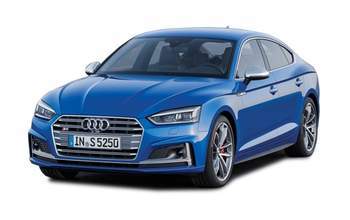 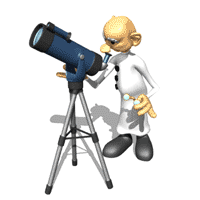 গাড়ি
দূরবীক্ষণ যন্ত্র
5-Sep-21
এগুলো হচ্ছে প্রযুক্তি।
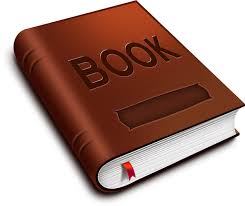 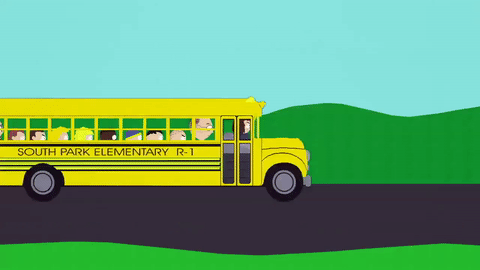 বাস
বই
5-Sep-21
এগুলো হচ্ছে প্রযুক্তি।
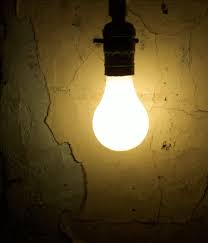 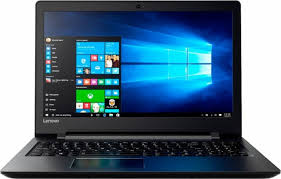 বৈদ্যুতিক বাতি
ল্যাপটপ
5-Sep-21
বিজ্ঞানের জ্ঞান ব্যবহার করে প্রযুক্তি তৈরি হয়। 
অপরদিকে বৈজ্ঞানিক গবেষণায় প্রযুক্তি ব্যবহার করা হয়।
চিত্রে কী কী দেখা যাচ্ছে?
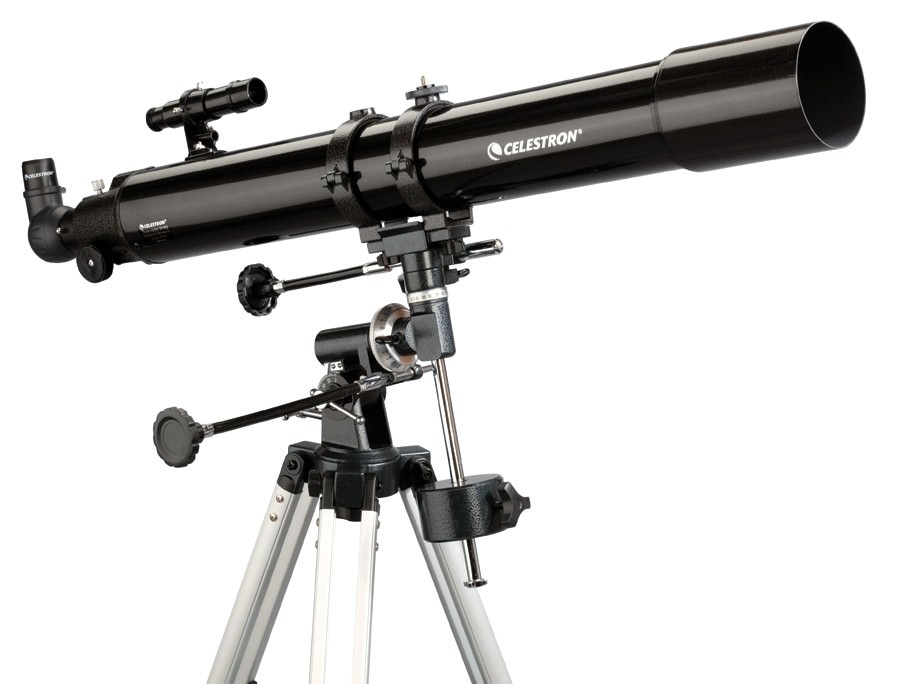 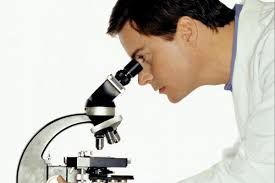 অনুবীক্ষণ যন্ত্র
দূরবীক্ষণ যন্ত্র
5-Sep-21
Sukesh Sutradhar, Nasirnagar,Brahmanbaria. Mob: 01722 269461
চিত্রে কী কী দেখা যাচ্ছে?
ইংল্যান্ডের শিল্প বিপ্লবের সময় প্রযুক্তির ব্যাপক উন্নতি সাধিত হয়।
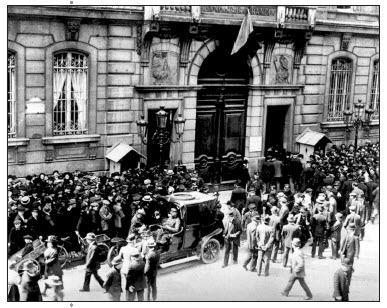 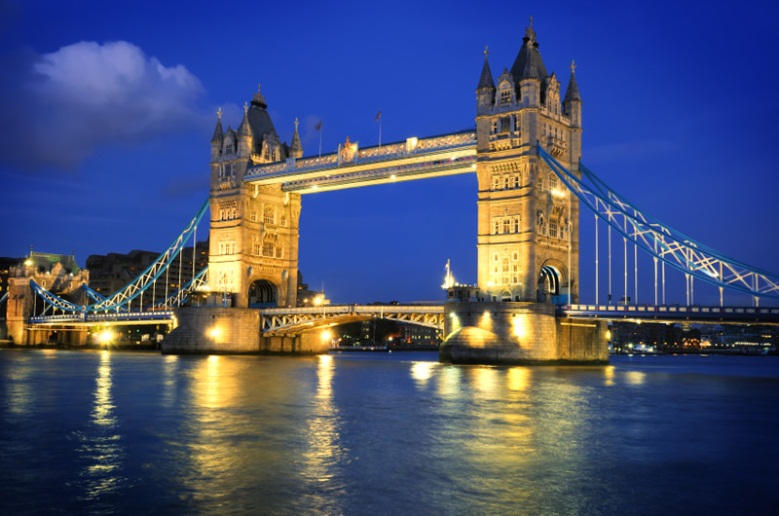 শিল্প বিপ্লব
ইংল্যান্ড
5-Sep-21
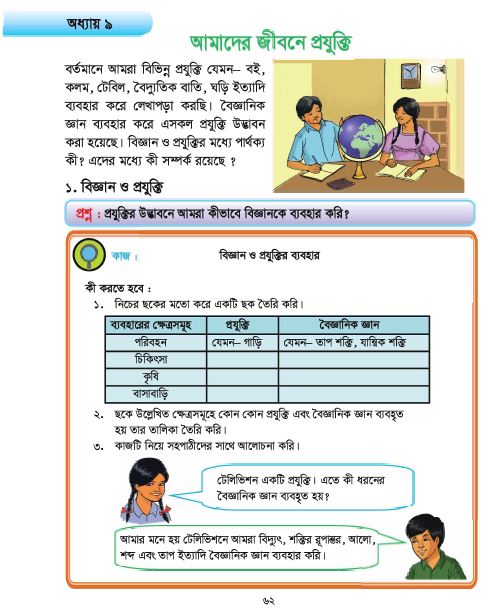 পাঠ্য বই সংযোগ
তোমার প্রাথমিক বিজ্ঞান বইয়ের  ৬২ নং পৃষ্ঠা খুলে মনযোগ সহকারে পড়।
5-Sep-21
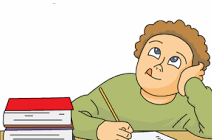 একাকী কাজ
বিজ্ঞান ও প্রযুক্তির মধ্যে সম্পর্ক কী কী?
5-Sep-21
জোড়ায় কাজ
বিজ্ঞান ও প্রযুক্তির মধ্যে পার্থক্য কী কী?
5-Sep-21
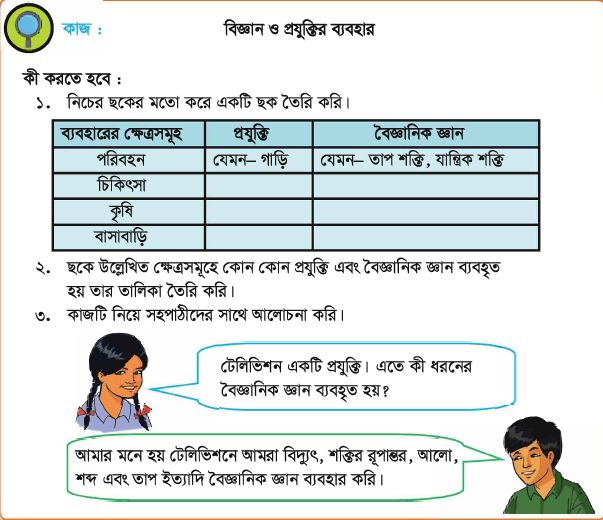 দলগত কাজ
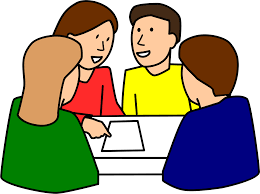 5-Sep-21
মূল্যায়ন
১।বিজ্ঞান কী?
২।প্রযুক্তি কী?
5-Sep-21
[Speaker Notes: স্টিগার ব্যবহার করা হয়েছে। উত্তরে ক্লিক করে উত্তর দেখতে হবে।]
পরিকল্পিত কাজ
আঠারো শতকে ইংল্যান্ডে একটি বিপ্লব ঘটে। এ সম্পর্কে ৫ টি বাক্য লেখ।
5-Sep-21
সকলকে
ধন্যবাদ